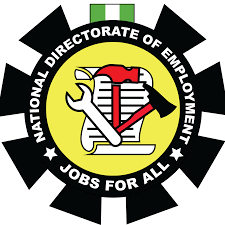 NATIONAL DIRECTORATE OF EMPLOYMENT (NDE)
CROSS RIVER STATE
NYSC SKILLS ACQUISITION AND
 ENTERPRENUERSHIP DEVELOPMENT
Starting-my-OWN BUSINESS  
TRAINING 2021
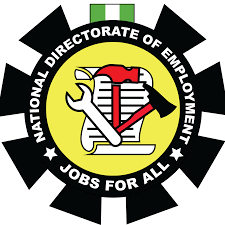 Starting-my-OWN BUSINESS TRAINING 2021
TOPIC: 
MATERIAL RESOURCES, ESTIMATING COST AND SETTING                A PRICE
PRESENTER: 
MRS THERESA MBANG (HEAD SMALL-SCALE ENTERPRISES DEPARTMENT)
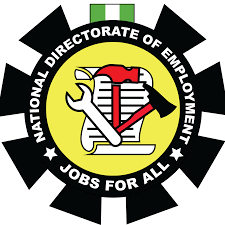 Starting-my-OWN BUSINESS TRAINING 2021
MATERIAL RESOURCES – THE THINGS I NEED
Consider the material items you will need to start your business

Make a list of the one-off equipment and periodic or regular materials

Estimate quantities of items when the business is just sharing

Think about transport to your business location.
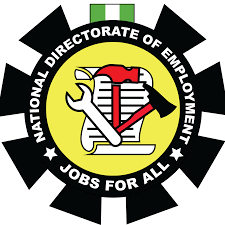 Starting-my-OWN BUSINESS TRAINING 2021
ONE-OFF OR PERODIC
REGULAR
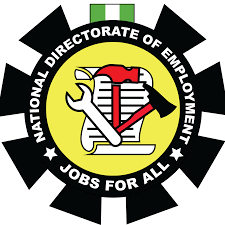 Starting-my-OWN BUSINESS TRAINING 2021
ARE MY MATERIALS EASILY AVAILABLE AT A REASONABLE PRICE? REMEMBER TRANSPORTING MATERIALS OVER LONG DISTANCES IS EXPENSIVE AND NOT ALWAYS RELIABLE
 

YES. 
THE MATERIALS ARE READILY AVAILABLE 
AT REASONABLE PRICES
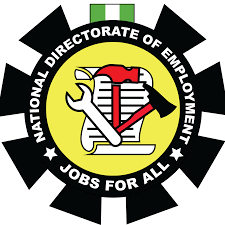 Starting-my-OWN BUSINESS TRAINING 2021
IF ANY OF THE ITEMS YOU NEED ARE TOO EXPENSIVE, HOW WILL YOU OVERCOME THIS DIFFICULTY? REMEMBER THAT MINIMIZING RISK BY MINIMIZING INITIAL INVESTMENT AND OVERHEADS WHILE A BUSINESS IS IN ITS EARLY STAGES AND THE ENTREPRENEUR IS LEARNIN IS CRITICAL
IF THE ITEMS ARE TOO EXPENSIVE, THE BUSINESS OWNERS FACED THE RISK OF TARA:
T – Transfer the Risk
A – Accept the Risk
R – Reject the Risk
A – Avoid the Risk
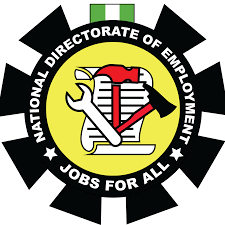 Starting-my-OWN BUSINESS TRAINING 2021
ESTIMATING COST & SETTING A PRICE
HOW SHOULD I DECIDE ON MY SELLING PRICE

The decision on the selling price is determined by the forces of demand and supply
 
How do I work out how much it costs me to make my produce?
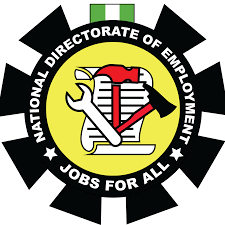 Starting-my-OWN BUSINESS TRAINING 2021
ESTIMATING COST & SETTING A PRICE
DIRECT LABOUR COST (DLC)	 -    TOTAL PAY FOR TIME IN PRODUCTION    =  N5,000
					                     TOTAL HOURS IN PRODUCTION PER MONTH     144
												=  N34.72
Man Hour taken for making one activity (Puff-Puff) is 3 minutes 
 i.e  3 minutes = 0.05hrs x N34.72  = N1.74
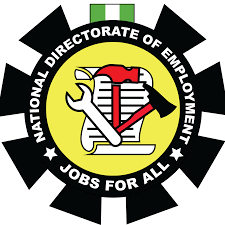 Starting-my-OWN BUSINESS TRAINING 2021
COST ESTIMATION SHEET – MATERIALS
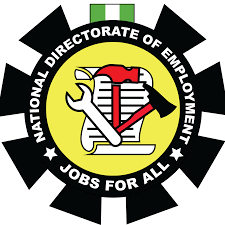 Starting-my-OWN BUSINESS TRAINING 2021
COST ESTIMATION SHEET  -  LABOUR
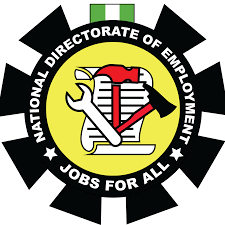 Starting-my-OWN BUSINESS TRAINING 2021
COST ESTIMATION SHEET  - OVERHEAD
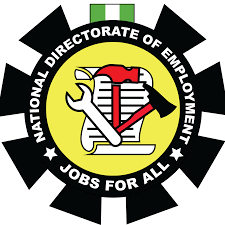 Starting-my-OWN BUSINESS TRAINING 2021
CALCULATION OF INDIRECT COST 	 =    Total Indirect cost per month x per item   N0.49
INDIRECT COST PER ITEM			         Total time not in production                     N0.50
 						=	4,600 X 0.05 hrs
								144

						=	  N1.60
 For my chosen Business, the cost of making product is  N4.99
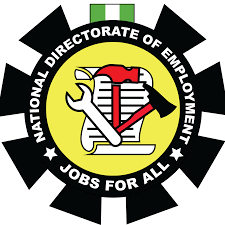 Starting-my-OWN BUSINESS TRAINING 2021
What other factors should I think about?
Other factors are quantitative in nature
Will I have quality raw material?
Will I have quality production?
 
A reasonable price for my product would be:
N5.48 including desired profit
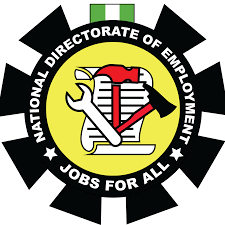 Starting-my-OWN BUSINESS TRAINING 2021
Why should I re-examine the price after I have made the product? I must remember that my customers may buy from another business if their price is less than mine for the same quality of product
The target price must be always be in line with the industry average price – Any deviation from this will cause my customers to buy from my competitors.
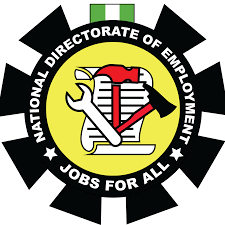 Starting-my-OWN BUSINESS TRAINING 2021
THANK YOU